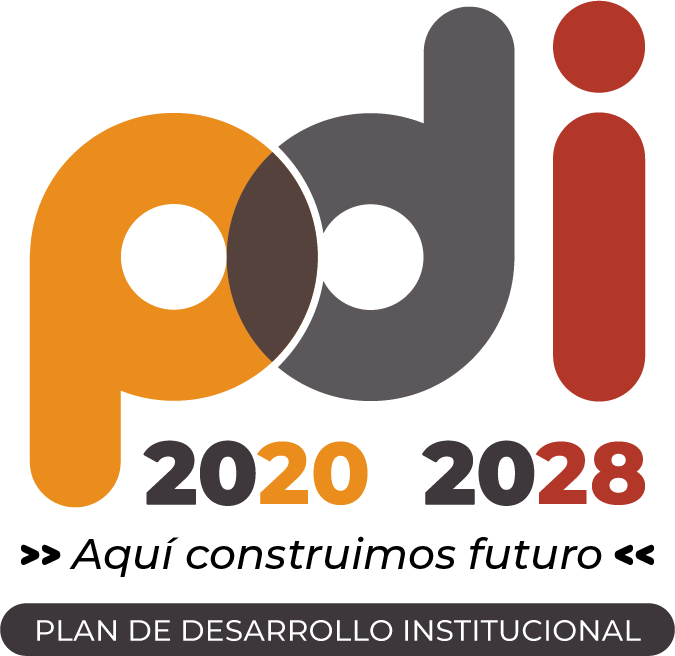 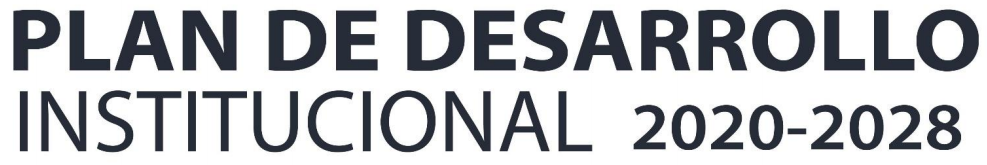 47
Proyecto
Protocolo, logística y eventos para la pertenencia, los estímulos y el bienestar
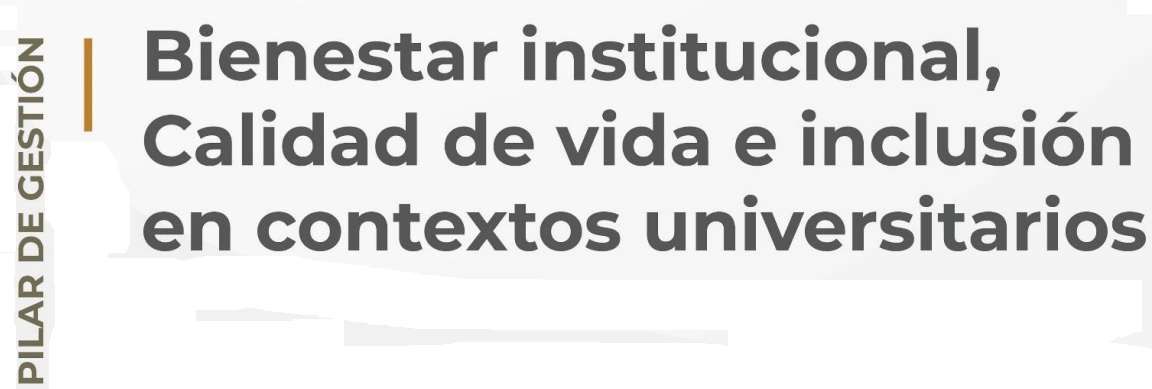 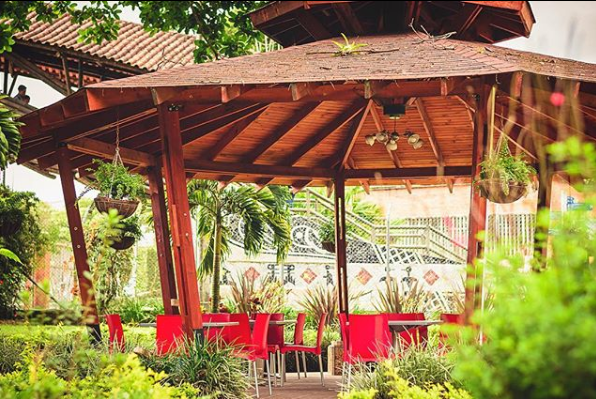 Información general del proyecto
47. Protocolo, logística y eventos para la pertenencia, los estímulos y el bienestar
Identificación del problema, necesidad u oportunidad
Es necesario planear y desarrollar estrategias que permitan la atención de los eventos institucionales requeridos para generar en la comunidad sentido de pertenencia, motivación, conocimientos adicionales, reconocimiento con el objetivo de aportar a su bienestar, calidad de vida y autorrealización, relaciones sólidas con el medio y/u otras entidades.
47. Protocolo, logística y eventos para la pertenencia, los estímulos y el bienestar
Descripción del proyecto
El proyecto consiste en generar estrategias para la planeación y el desarrollo de programas y actividades, que permitan dar respuesta a las necesidades institucionales de atención de eventos de capacitación, reconocimiento, protocolarios, y demás, así como los eventos propios propuestos para incrementar en la comunidad el sentido de pertenencia, la motivación, la sensación de bienestar y los niveles de calidad de vida.
47. Protocolo, logística y eventos para la pertenencia, los estímulos y el bienestar
General
Objetivos del proyecto
Gestionar estrategias y actividades para dar respuesta a las necesidades de la comunidad universitaria, en relación a los procesos de formación, reconocimiento, motivación, exaltación, responsabilidad social y las relaciones con los grupos de valor, aportando al mejoramiento de la calidad de vida y bienestar en la institución.
47. Protocolo, logística y eventos para la pertenencia, los estímulos y el bienestar
Específicos
Planear, diseñar y realizar actividades que se visualicen en la generación de espacios que aporten al mejoramiento de los conocimientos, el que hacer permanente o acciones destacadas de los miembros de la comunidad y grupos de interés que contribuye al mejoramiento de las relaciones y así mismo a mayores gestiones para los procesos.
 
Brindar reconocimiento y exaltación institucional a quienes desarrollen actividades en pro de la responsabilidad social y/o se destaquen y aporten con sus talentos o su quehacer en lo académico, deportivo, artístico y cultural, laboral y científico.
Planes operativos
47. Protocolo, logística y eventos para la pertenencia, los estímulos y el bienestar